West High School 
International Baccalaureate
IB: World Class College Preparation
Research

Critical Thinking

Communication

Reflection

Opportunities to grow and become leaders
West High IB
Academically challenging

Recognized and respected by colleges and universities as the most rigorous program offered to high school students worldwide. 

Participating in IB increases the chances of attending college and graduating on time
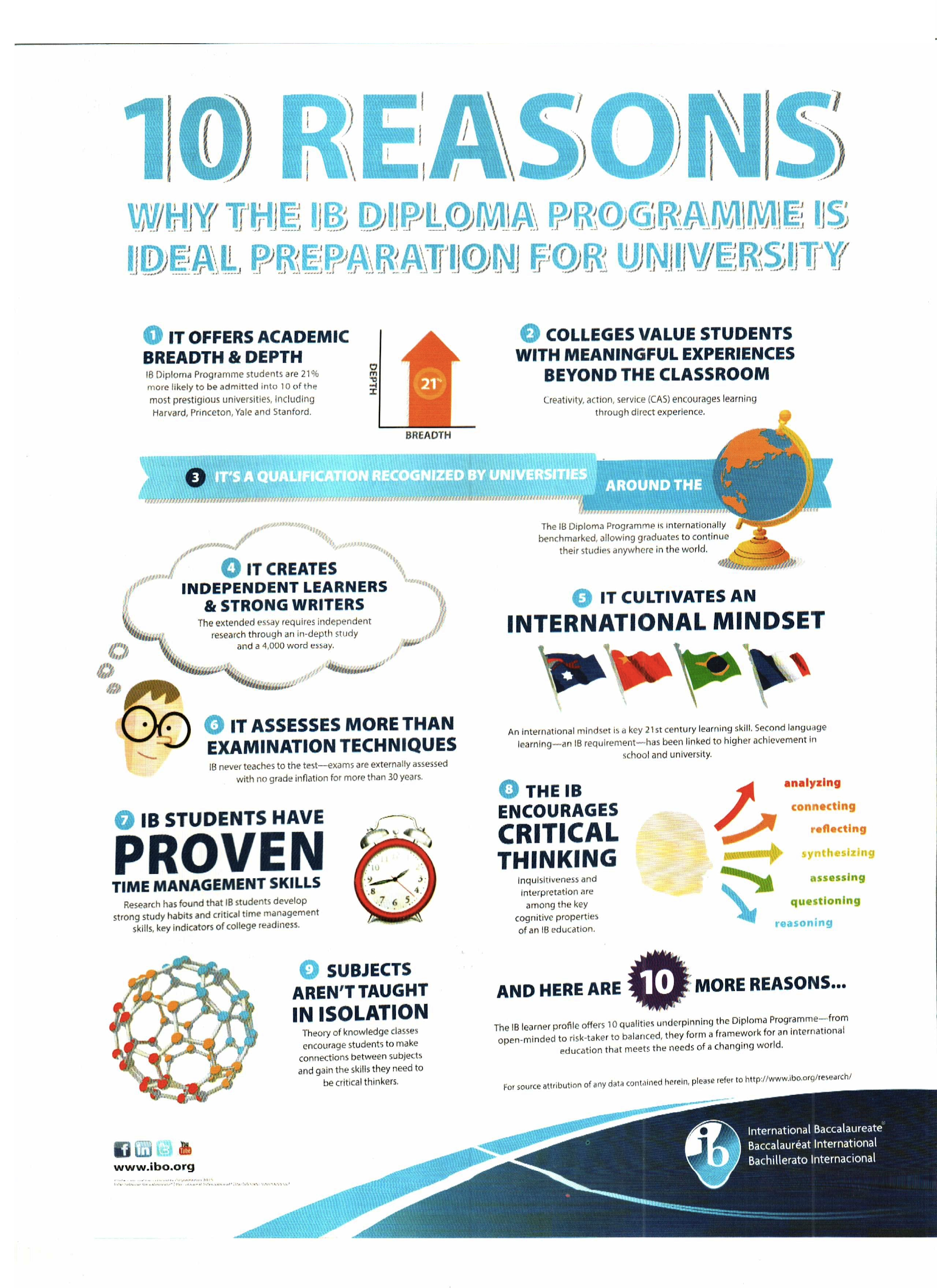 WHAT DOES IB DO FOR OUR KIDS?
1676 Colleges and Universities in the US now have official policies for admitting IB students.

UTK IB Credits
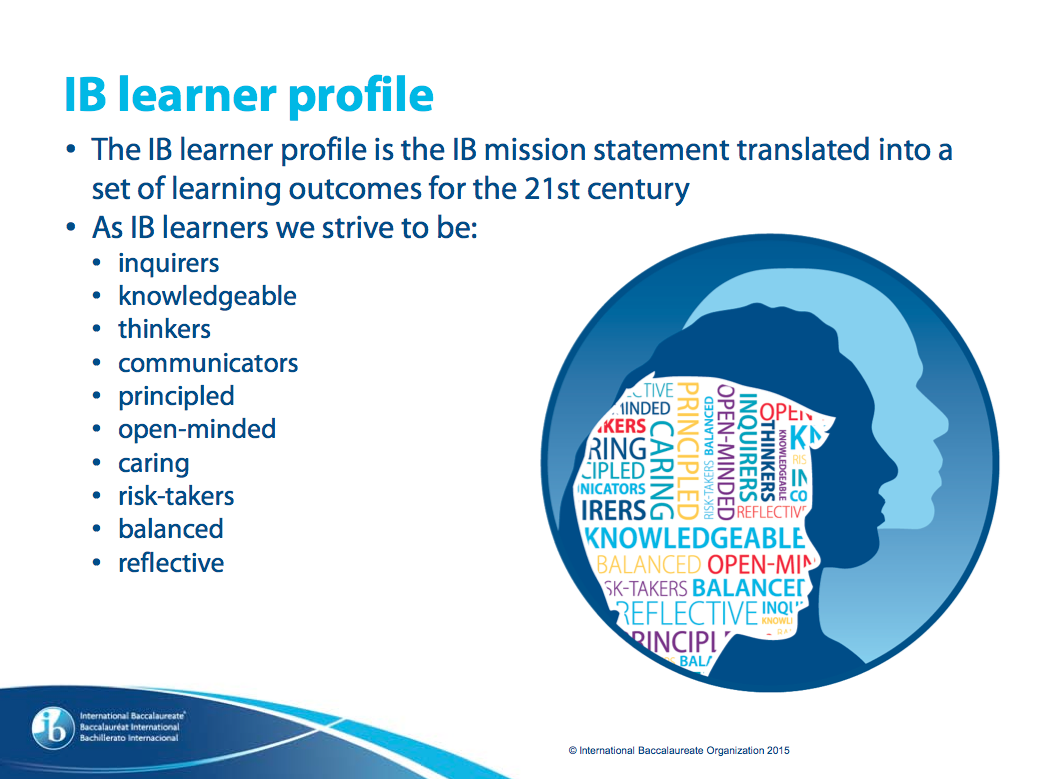 [Speaker Notes: Inquirers: curious, enthusiastic life-long learners; knowledgeable: exploring significant ideas locally and globally; Thinkers: critical, ethical, creative decision makers; Communicators: good listeners, confident in more than one language; Principled: Honest, fair and responsible; Open-Minded: developing critical appreciation of our own cultures and the cultures of others; Caring: committed to service with the community; Risk-takers: creative, resourceful and resilient; Balanced: focused on well-being of ourselves and those around us; reflective: thoughtful, realistic and hopeful for the future.

----- Meeting Notes (9/17/15 11:34) -----

----- Meeting Notes (9/17/15 11:36) -----


----- Meeting Notes (9/17/15 11:42) -----
Open-Minded: developing critical appreciation of our own cultures and the cultures of others; Caring: committed to service with the community; Risk-takers: creative, resourceful and resilient; Balanced: focused on well-being of ourselves and those around us; reflective: thoughtful, realistic and hopeful for the future.]
Three unique IB programs
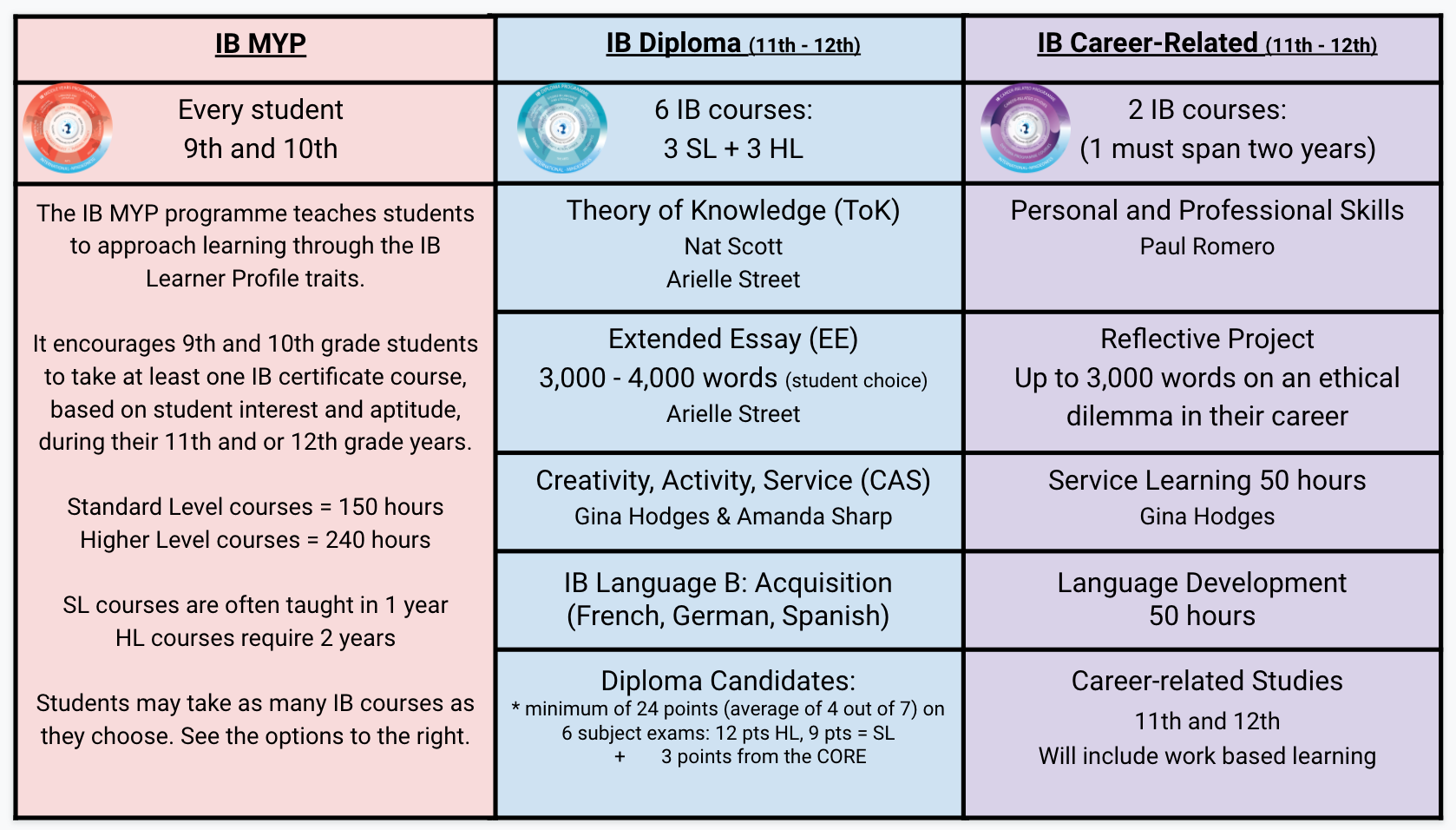 IB Courses Offered
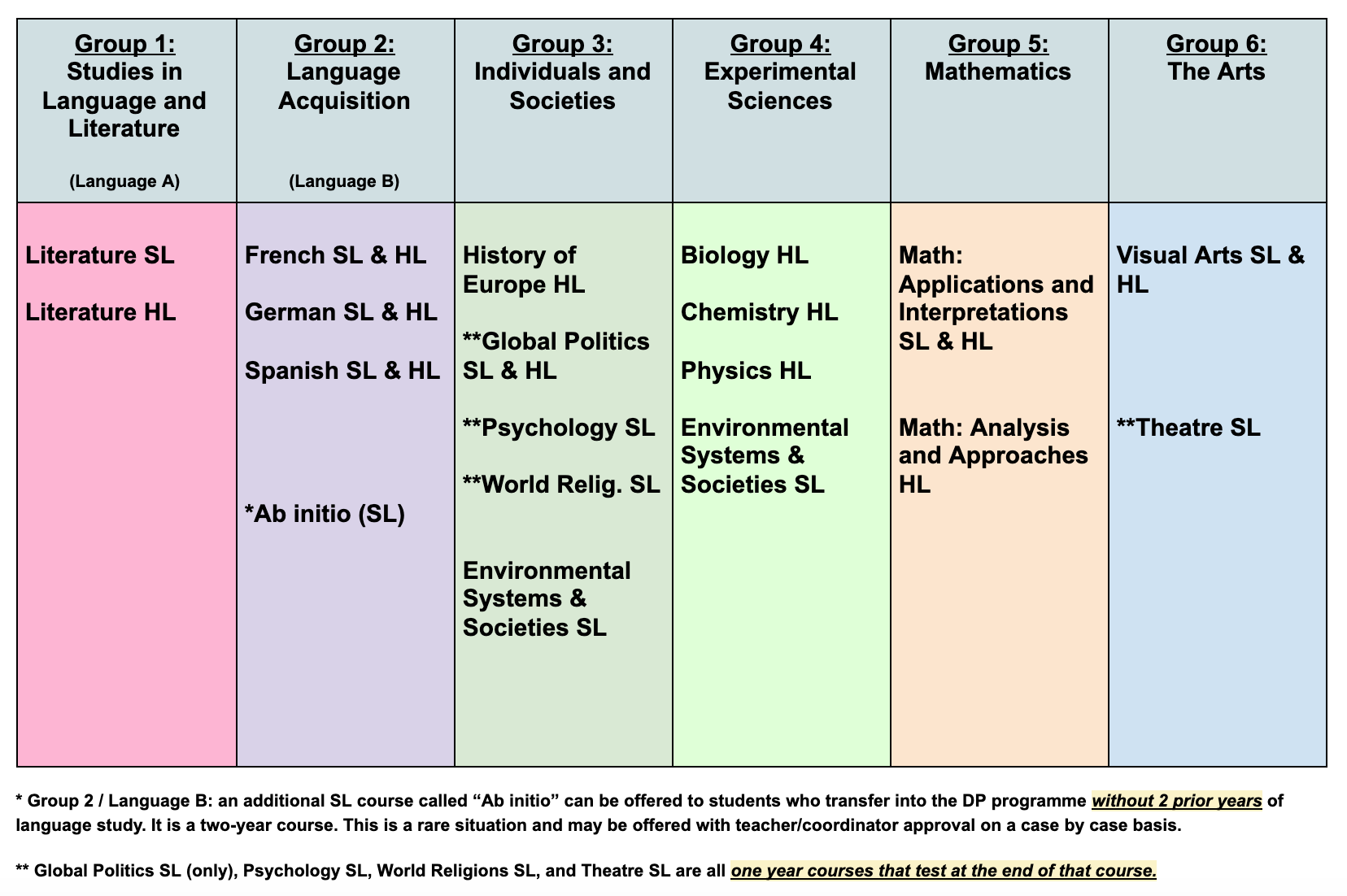 IB Career-Related Programme
IB Career Paths, sign up as 9th graders

Health Science	
Nutrition and Dietetics
Coding
Engineering
Why West? Why IB?
Outstanding preparation for college/university

Emphasis on critical thinking, writing, analysis, oral presentation

Camaraderie among IB students

IB students “stand out” in the college admission process

West is a fun place to be!
Who to Contact for More Information
Valerie Schmidt-Gardner
IB Programme Coordinator
valerie.schmidtgardner@knoxschools.org

   

Lisa Roberts
9th grade School Counselor
lisa.roberts@knoxschools.org
IB Information Night
Tuesday, Feb, 15 

6:00 - 7:30
WHS Mini-Auditorium
Transfers
Transfer applications are now available.

Apply for a transfer. 
We will contact you to set up screening.

The Transfer Window closes at 4pm 
Tuesday, February 22, 2022.

For more information, contact the 
KCS Transfer Office or click this link: https://www.knoxschools.org/Page/10664
[Speaker Notes: shadow days, tours]
West High School International Baccalaureate